sp-4. 条件式
（Scheme プログラミング）
URL: https://www.kkaneko.jp/pro/scheme/index.html
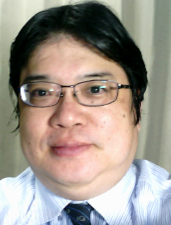 金子邦彦
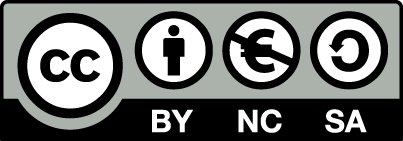 1
アウトライン
4-1 条件式
4-2 パソコン演習
4-3 課題
2
4-1 条件式
3
条件式を使って，より役に立つプログラムを作れるようになる．
比較演算 （<，<=，>，>=，=）
条件式のキーワード： cond, else
奇数，偶数の判定（odd?, even?）
論理演算 （and, or, not）
4
比較演算
演算子            意味
＜                     より小さい
＜＝                 以下
＞                     より大きい
＞＝                 以上
＝                     等しい
5
比較演算
6
比較演算を実行してみると
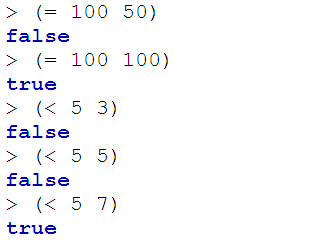 比較演算では，条件が成り立てば true，
成り立たなければ false となる
7
コンピュータが行っていること
例えば：
(= 100 50)
を入力すると・・・
Scheme の式
コンピュータ
(Scheme 搭載)
false
が表示される
式の実行結果
8
関数の中で比較演算を行ってみると
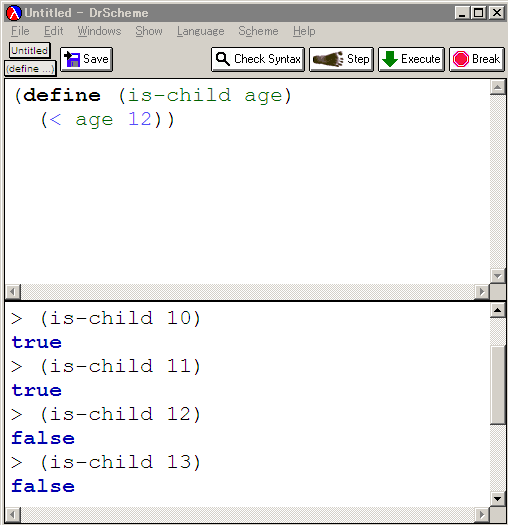 ここでは，
(define (is-child age)
    (< age 12))
という関数を作ってみた
実行結果として，
true, false の値が
得られている
9
よくある間違い
「≦」，「≧」を使うことはできない
これは間違い
[(≦ amount 1000) 0.040]
正しくは
[(<= amount 1000) 0.040]
10
条件式の例
(define (interest-rate amount)
  (cond
     [(<= amount 1000) 0.040]
     [(<= amount 5000) 0.045]
     [(>  amount 5000) 0.050]))
この部分で
１つの大きな式
amount の値によって，結果が変わってくる
⇒　条件式と呼ばれる由来
11
条件式の例
(define (interest-rate amount)
  (cond
     [(<= amount 1000) 0.040]
     [(<= amount 5000) 0.045]
     [(>  amount 5000) 0.050]))
条件の並び
12
条件式での判定順
(define (interest-rate amount)
  (cond
     [(<= amount 1000) 0.040]
     [(<= amount 5000) 0.045]
     [(>  amount 5000) 0.050]))
判定順
①
②
③
cond 文に並んだ複数の「条件」は，上から順に判定される
上の例では，①，②，③の順に判定が行われ，
①が成り立てば，②，③は判定されない
②が成り立てば，③は判定されない
「条件」の並んだ順序に意味がある
13
else の使用例
(define (interest-rate amount)
  (cond
     [(<= amount 1000) 0.040]
     [(<= amount 5000) 0.045]
     [(>  amount 5000) 0.050]))
(define (interest-rate amount)
  (cond
     [(<= amount 1000) 0.040]
     [(<= amount 5000) 0.045]
     [else 0.050]))
この２つは，結局は
同じことを行っている
else とは
	「上記の条件がどれも成り立たなければ」という意味
★　else の方が，自分にとって分かりやすければ，else を使う
14
even?
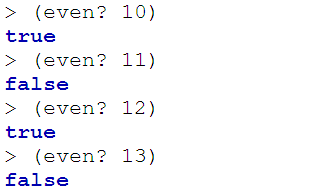 even? の意味：
偶数ならば true （さもなければ false）
15
論理演算
(and A B)		A かつ B
    例）   (and (= x y) (< y z))
(or A B)		A または B
    例）  (or (= x y) (< x  z))
(not A)		Aでない
    例）   (not (= x y)) 

真，偽に関する論理的な演算を行う．
16
条件式での「条件」として書けるもの
「true, false の値をとるもの」なら，何でも書くこと
ができる
比較演算 （<，<=，>，>=，=）
	例：	(<= amount 1000),  (<= amount 5000),  (>  amount 5000), 
		(= (remainder year 400) 0)
奇数，偶数の判定（odd?, even?）
	例：	(odd? k), (is-leap? k) 
true, false 値を出力とするような関数
	例: 	(is-child a) 
and, or, not による組み合わせ
	例：　 (or (= m 1) (= m 2)), (not (= a 0))
など
但し，is-child が例えば
次のように定義されていること
(define (is-child age)
    (< age 12))
17
Scheme の式の構成要素
数値：
		5, -5, 0.5 など
true, false 値
		true, false
変数名
四則演算子：
		+, -, *, /
比較演算子
		<, <=, >, >=, =
奇数か偶数かの判定
		odd?, even? 
論理演算子
		and, or, not
その他の演算子：
		remainder, quotient, max, min, 	abs, sqrt, expt, log, sin, cos, tan
		asin, acos, atan など
括弧	(, ), [, ] 
関数名
define
cond
18
4-2 パソコン演習
19
パソコン演習の進め方
資料を見ながら，「例題」を行ってみる

各自，「課題」に挑戦する



自分のペースで先に進んで構いません
20
DrScheme の使用
DrScheme の起動
	プログラム　→ PLT Scheme → DrScheme
今日の演習では「Intermediate Student」
	に設定
	Language 
	→ Choose Language 
	→ Intermediate Student
	→ Execute ボタン
21
例題１．条件式
残高 amount から利率を求める関数 interest-rate を作り，実行する
残高が $1000 以下ならば：  4%
残高が $5000 以下ならば：  4.5%
残高が $5000より多ければ：  5%
残高を条件とする条件式を使う
cond 句が登場
22
例題１．条件式
利率
0.05
0.045
0.04
0
5000
1000
残高
23
「例題１．条件式」の手順
次を「定義用ウインドウ」で，実行しなさい
入力した後に，Execute ボタンを押す
;; interest-rate: number -> number
;; to determine the interest rate
;; for the given amount
(define (interest-rate amount)
  (cond
     [(<= amount 1000) 0.040]
     [(<= amount 5000) 0.045]
     [(>  amount 5000) 0.050]))
2. その後，次を「実行用ウインドウ」で実行しなさい
(interest-rate 1000)
☆　次は，例題２に進んでください
24
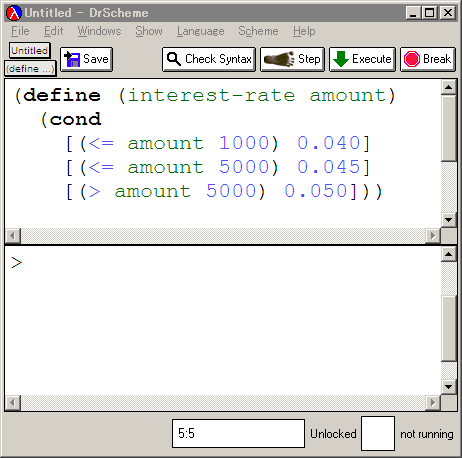 まず，Scheme のプログラムを
コンピュータに読み込ませている
25
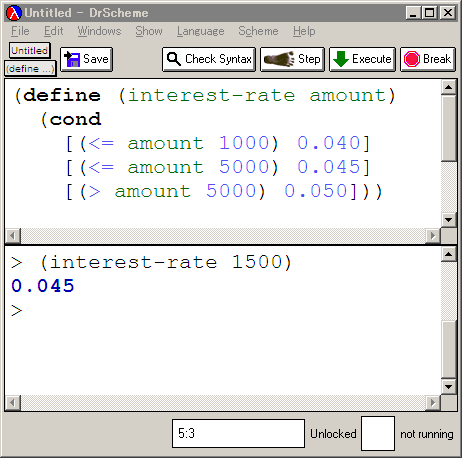 ここでは，
	(interest-rate 1500)
と書いて，amount の値を
1500 に設定しての実行
実行結果である「0.045」が
表示される
26
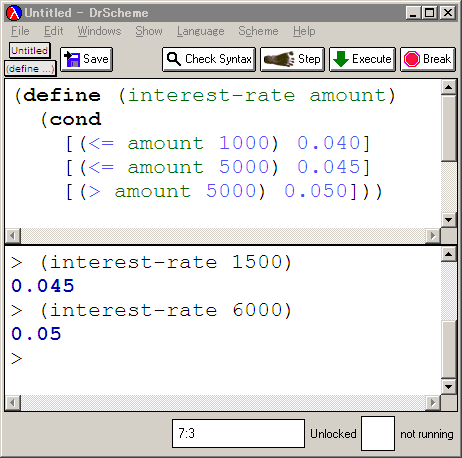 今度は，
	(interest-rate 6000)
と書いて，amount の値を
6000 に設定しての実行
実行結果である「0.05」が
表示される
27
入力と出力
1500
0.045
interest-rate
入力
出力
28
interest-rate 関数
「関数である」ことを
示すキーワード
関数の名前
(define (interest-rate amount)
  (cond
     [(<= amount 1000) 0.040]
     [(<= amount 5000) 0.045]
     [(> amount 5000) 0.050]))
１つの関数
値を１つ受け取る（入力）
amount の値から
利率を求める（出力）
29
条件式のプログラム
(define (interest-rate amount)
  (cond
     [(<= amount 1000) 0.040]
     [(<= amount 5000) 0.045]
     [(>  amount 5000) 0.050]))
amount ≦ 1000 のとき
1000 ＜ amount ≦ 5000 のとき
5000 ＜ amount のとき
条件式
30
比較演算の例
「amount ≦ 1000」の意味
(define (interest-rate amount)
  (cond
     [(<= amount 1000) 0.040]
     [(<= amount 5000) 0.045]
     [(>  amount 5000) 0.050]))
31
条件式の判定順
(define (interest-rate amount)
  (cond
     [(<= amount 1000) 0.040]
     [(<= amount 5000) 0.045]
     [(>  amount 5000) 0.050]))
判定順
①
②
③
cond 文に並べた条件式は，上から順に判定される
上の例では，①，②，③の順に判定が行われ，
①が成り立てば，②，③は判定されない
②が成り立てば，③は判定されない
条件式の並んだ順序に意味がある
32
字下げを忘れないこと
字下げを忘れると
プログラムは動くが，読みづらい
(define (interest-rate amount)
  (cond
     [(<= amount 1000) 0.040]
     [(<= amount 5000) 0.045]
     [(>  amount 5000) 0.050]))
字下げ
33
例題２．ステップ実行
関数 interest-rate （例題１）について，実行結果に至る過程を見る
(interest-rate 1500) から 0.045 に至る過程を見る
DrScheme の stepper を使用する
(interest-rate 1500)
= (cond
     [(<= 1500 1000) 0.040]
     [(<= 1500 5000) 0.045]
     [(> 1500 5000) 0.050])
= (cond
     [false 0.040]
     [(<= 1500 5000) 0.045]
     [(> 1500 5000) 0.050])
= (cond
     [(<= 1500 5000) 0.045]
     [(> 1500 5000) 0.050])
= (cond
     [true 0.045]
     [(> 1500 5000) 0.050])
= 0.045
(define (interest-rate amount)
  (cond
     [(<= amount 1000) 0.040]
     [(<= amount 5000) 0.045]
     [(>  amount 5000) 0.050]))
34
「例題２．ステップ実行」の手順
次を「定義用ウインドウ」で，実行しなさい
Intermediate Student で実行すること
入力した後に，Execute ボタンを押す
;; interest-rate: number -> number
;; to determine the interest rate
;; for the given amount
(define (interest-rate amount)
  (cond
     [(<= amount 1000) 0.040]
     [(<= amount 5000) 0.045]
     [(>  amount 5000) 0.050]))
(interest-rate 1500)
例題１と同じ
例題１に
１行書き加える
2. DrScheme を使って，ステップ実行の様子を
    確認しなさい　 （Step ボタン，Next ボタンを使用）
　理解しながら進むこと
☆　次は，例題３に進んでください
35
(interest-rate 1500) から 0.045 が得られる過程
最初の式
(interest-rate 1500)
= (cond
     [(<= 1500 1000) 0.040]
     [(<= 1500 5000) 0.045]
     [(> 1500 5000) 0.050])
= (cond
     [false 0.040]
     [(<= 1500 5000) 0.045]
     [(> 1500 5000) 0.050])
= (cond
     [(<= 1500 5000) 0.045]
     [(> 1500 5000) 0.050])
= (cond
     [true 0.045]
     [(> 1500 5000) 0.050])
= 0.045
(cond
     [(<= amount 1000) 0.040]
     [(<= amount 5000) 0.045]
     [(> amount 5000) 0.050])
に amount = 1500 が代入される
(<= 1500 1000) → false
[false 0.040] → 消える
(<= 1500 5000) → true
コンピュータ内部での計算
36
実行結果
(interest-rate 1500) から 0.045 が得られる過程
(interest-rate 1500)
= (cond
     [(<= 1500 1000) 0.040]
     [(<= 1500 5000) 0.045]
     [(> 1500 5000) 0.050])
= (cond
     [false 0.040]
     [(<= 1500 5000) 0.045]
     [(> 1500 5000) 0.050])
= (cond
     [(<= 1500 5000) 0.045]
     [(> 1500 5000) 0.050])
= (cond
     [true 0.045]
     [(> 1500 5000) 0.050])
= 0.045
これは，
	(define (interest-rate amount)
	  (cond
	     [(<= amount 1000) 0.040]
	     [(<= amount 5000) 0.045]
	     [(>  amount 5000) 0.050]))
の amount を 1500 で置き換えたもの
37
例題３．月の日数
月 month から，日数を求めるプログラム easy-get-num-of-days を書く．ここでは、うるう年のことは考えない
比較演算と論理演算を組み合わせる
38
「例題３．月の日数」の手順
次を「定義用ウインドウ」で，実行しなさい
(define (easy-get-num-of-days month)
  (cond 
    [(= month 2) 28]
    [(or (= month 4)
            (= month 6)
            (= month 9)
            (= month 11)) 30]
   [else 31]))
2. その後，次を「実行用ウインドウ」で実行しなさい
(easy-get-num-of-days 1)
(easy-get-num-of-days 2)
(easy-get-num-of-days 3)
(easy-get-num-of-days 4)
☆　次は，例題４に進んでください
39
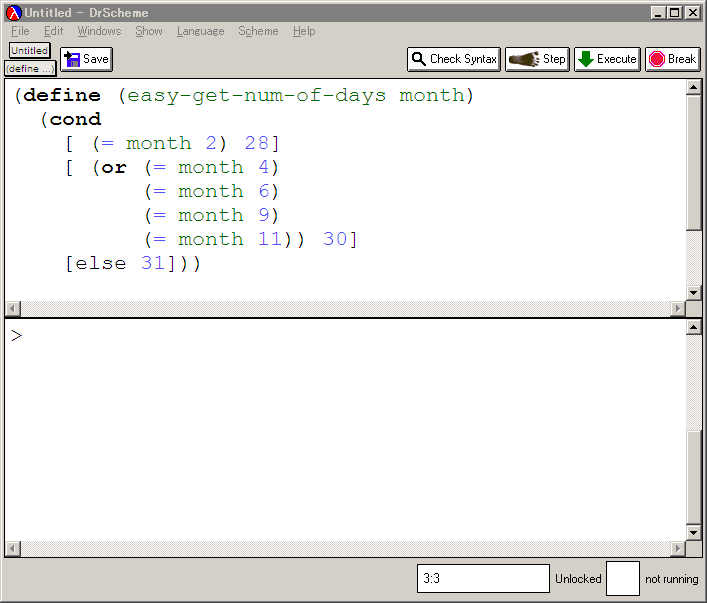 まず，Scheme のプログラムを
コンピュータに読み込ませている
40
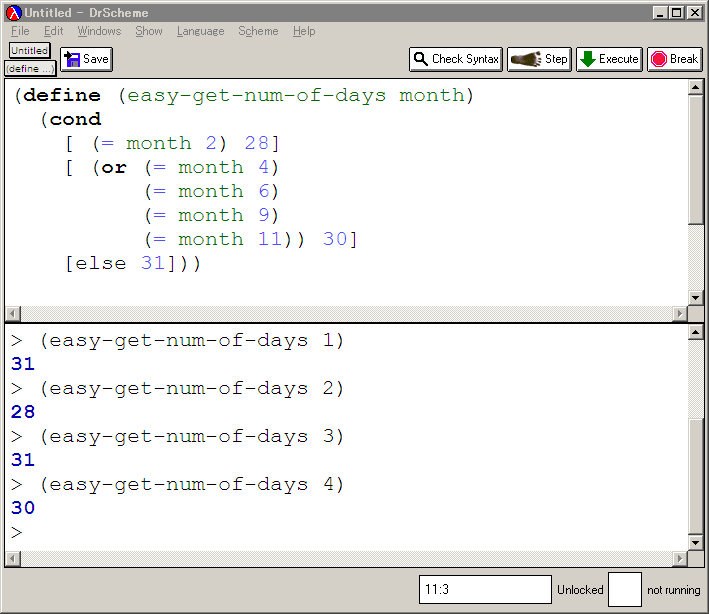 ここでは，
	(easy-get-num-of-days 1)
と書いて，month の値を 1
に設定しての実行
実行結果である「31」が
表示される
41
入力と出力
1
31
easy-get-num-of-days
出力
入力
出力は
１つの数値
入力は
１つの数値
42
easy-get-num-of-days 関数
「関数である」ことを
示すキーワード
関数の名前
(define (easy-get-num-of-days month)
  (cond 
    [(= month 2) 28]
    [(or (= month 4)
            (= month 6)
            (= month 9)
            (= month 11)) 30]
   [else 31]))
値を１つ受け取る（入力）
43
例題４．ステップ実行
関数 easy-get-num-of-days （例題３）について，実行結果に至る過程を見る
(easy-get-num-of-days 1) から 31 に至る過程を見る
DrScheme の stepper を使用する
(define (easy-get-num-of-days month)
  (cond 
    [(= month 2) 28]
    [(or (= month 4)
            (= month 6)
            (= month 9)
            (= month 11)) 30]
   [else 31]))
44
「例題４．ステップ実行」の手順
次を「定義用ウインドウ」で，実行しなさい
Intermediate Student で実行すること
入力した後に，Execute ボタンを押す
(define (easy-get-num-of-days month)
  (cond 
    [(= month 2) 28]
    [(or (= month 4)
            (= month 6)
            (= month 9)
            (= month 11)) 30]
   [else 31]))
(easy-get-num-of-days 1)
例題３と同じ
例題３に
１行書き加える
2. DrScheme を使って，ステップ実行の様子を
    確認しなさい　 （Step ボタン，Next ボタンを使用）
　理解しながら進むこと
☆　次は，例題５に進んでください
45
(easy-get-num-of-days 1) から 31 が得られる過程 (1/3)
最初の式
(easy-get-num-of-days 1)
= (cond 
    [(= 1 2) 28]
    [(or (= 1 4)
            (= 1 6)
            (= 1 9)
            (= 1 11)) 30]
   [else 31]))
= (cond 
    [false 28]
    [(or (= 1 4)
            (= 1 6)
            (= 1 9)
            (= 1 11)) 30]
   [else 31]))
= (cond 
    [(or (= 1 4)
            (= 1 6)
            (= 1 9)
            (= 1 11)) 30]
   [else 31]))
(cond 
    [(= month 2) 28]
    [(or (= month 4)
            (= month 6)
            (= month 9)
            (= month 11)) 30]
   [else 31]))
に month = 1 が代入される
(= 1 2) → false
[false 0.040] → 消える
コンピュータ内部での計算
46
(easy-get-num-of-days 1) から 31 が得られる過程 (1/3)
(easy-get-num-of-days 1)
= (cond 
    [(= 1 2) 28]
    [(or (= 1 4)
            (= 1 6)
            (= 1 9)
            (= 1 11)) 30]
   [else 31]))
= (cond 
    [false 28]
    [(or (= 1 4)
            (= 1 6)
            (= 1 9)
            (= 1 11)) 30]
   [else 31]))
= (cond 
    [(or (= 1 4)
            (= 1 6)
            (= 1 9)
            (= 1 11)) 30]
   [else 31]))
これは，
	(define (easy-get-num-of-days month)
	  (cond 
	    [(= month 2) 28]
	    [(or (= month 4)
	            (= month 6)
	            (= month 9)
	            (= month 11)) 30]
	   [else 31]))
の month を 1 で置き換えたもの
47
(easy-get-num-of-days 1) から 31 が得られる過程 (2/3)
= (cond 
    [(or false
            (= 1 6)
            (= 1 9)
            (= 1 11)) 30]
   [else 31]))
= (cond 
    [(or (= 1 9)
            (= 1 11)) 30]
   [else 31]))
= (cond 
    [(or false
            (= 1 11)) 30]
   [else 31]))
= (cond 
    [(or (= 1 11)) 30]
   [else 31]))
= (cond 
    [(or false) 30]
   [else 31]))
(= 1 4) → false
false → 消える
(= 1 9) → false
false → 消える
(= 1 11) → false
48
コンピュータ内部での計算
(easy-get-num-of-days 1) から 31 が得られる過程 (3)
= (cond 
    [false 30]
   [else 31]))
= 31
(or false) → false
コンピュータ内部での計算
出力結果
49
例題５．うるう年の判定
西暦年 year から，うるう年であるかを求める関数 is-leap? を作り，実行する
うるう年の判定のために，比較演算と論理演算を組み合わせる
西暦年が 4, 100, 400 の倍数であるかを調べるために remainder を使う
		例） 	２００１    →  うるう年でない
			２００４    →  うるう年である
50
グレゴリオ暦でのうるう年
うるう年とは：   2月が29日まである年
うるう年は400年に97回で，1年の平均日数は365.2422日
うるう年の判定法
年数が4の倍数の年	→  うるう年
但し， 100の倍数の年で400の倍数でない年
				        →  うるう年ではない
                                                    （４の倍数なのだが例外とする）
    (例）  	２００８年：  うるう年（４の倍数）
  			２００４年：  うるう年（４の倍数）
			２０００年：  うるう年（４の倍数）
			１９００年：  うるう年ではない
				    （１００の倍数だが４００の倍数でない）			１８００年：  うるう年ではない
				    （１００の倍数だが４００の倍数でない）
51
うるう年の判定式
(or (= (remainder year 400) 0) (and (not (= (remainder year 100) 0)) (= (remainder year 4) 0)))
100の倍数でない
400の倍数である
4の倍数である
かつ
または
52
「例題５．うるう年の判定」の手順
次を「定義用ウインドウ」で，実行しなさい
(define (is-leap? year)
  (cond 
    [ (or  (= (remainder year 400) 0)
             (and (not (= (remainder year 100) 0))
                     (= (remainder year 4) 0))) true]
    [else false]))
2. その後，次を「実行用ウインドウ」で実行しなさい
(is-leap? 2004)
(is-leap? 2005)
☆　次は，例題６に進んでください
53
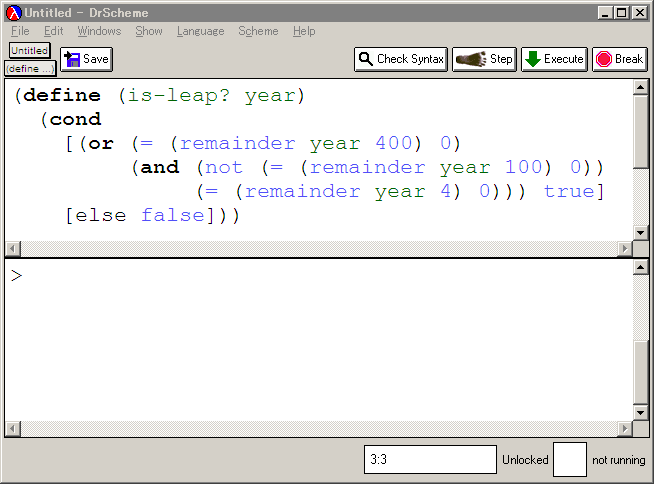 まず，Scheme のプログラムを
コンピュータに読み込ませている
54
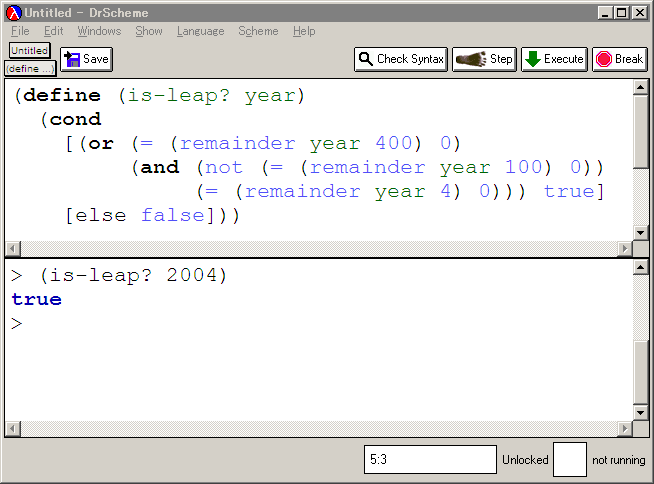 ここでは，
	(is-leap?  2004)
と書いて，year の値を 2004
に設定しての実行
実行結果である「true」が
表示される
55
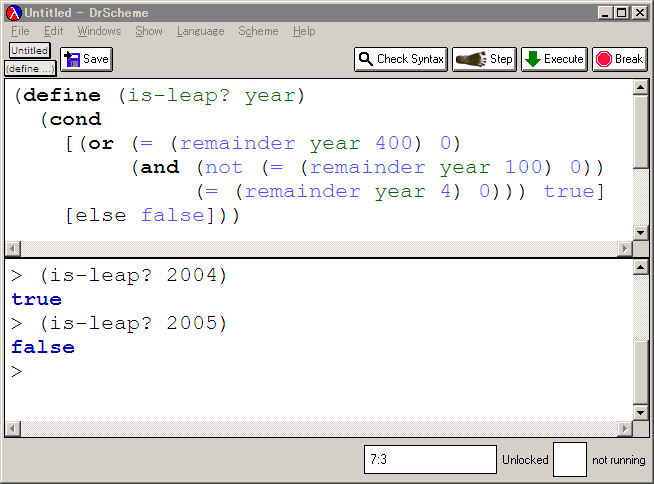 今度は，
	(is-leap?  2005)
と書いて，year の値を 2005
に設定しての実行
実行結果である「false」が
表示される
56
入力と出力
2004
true
is-leap?
出力
入力
出力は
true あるいは false 値
57
is-leap? 関数
「関数である」ことを
示すキーワード
関数の名前
(define (is-leap? year)
    (cond 
        [(or (= (remainder year 400) 0)
               (and (not (= (remainder year 100) 0))
                       (= (remainder year 4) 0))) true]
        [else false]))
year の値から true 
あるいは false を求める（出力）
値を１つ受け取る（入力）
58
うるう年の判定
１つの条件式
(define (is-leap? year)
  (cond 
    [ (or  (= (remainder year 400) 0)
             (and (not (= (remainder year 100) 0))
                     (= (remainder year 4) 0))) true]
    [else false]))
59
例題６．ステップ実行
関数 is-leap? （例題５）について，実行結果に至る過程を見る
(is-leap? 2004) から true に至る過程を見る
DrScheme の stepper を使用する
(define (is-leap? year)
  (cond 
    [ (or  (= (remainder year 400) 0)
             (and (not (= (remainder year 100) 0))
                     (= (remainder year 4) 0))) true]
    [else false]))
60
「例題６．ステップ実行」の手順
次を「定義用ウインドウ」で，実行しなさい
Intermediate Student で実行すること
入力した後に，Execute ボタンを押す
(define (is-leap? year)
  (cond 
    [ (or  (= (remainder year 400) 0)
             (and (not (= (remainder year 100) 0))
                     (= (remainder year 4) 0))) true]
    [else false]))
(is-leap? 2004)
例題５
と同じ
例題５に
１行書き加える
2. DrScheme を使って，ステップ実行の様子を
    確認しなさい　 （Step ボタン，Next ボタンを使用）
　理解しながら進むこと
☆　次は，例題７に進んでください
61
(is-leap? 2004) から true が得られる過程 (1/3)
最初の式
(is-leap? 2004)
= (cond 
        [(or (= (remainder 2004 400) 0)
               (and (not (= (remainder 2004 100) 0))
                       (= (remainder 2004 4) 0))) true]
        [else false]))
= (cond 
        [(or (= 4 0)
               (and (not (= (remainder 2004 100) 0))
                       (= (remainder 2004 4) 0))) true]
        [else false]))
= (cond 
        [(or false
               (and (not (= (remainder 2004 100) 0))
                       (= (remainder 2004 4) 0))) true]
        [else false]))
(cond 
  [(or (= (remainder year 400) 0)
         (and (not (= (remainder year 100) 0))
                  (= (remainder year 4) 0))) true]
  [else false])
に year = 2004 が代入される
(remainder 2004 400) → 4
(= 4 0) → false
コンピュータ内部での計算
62
(is-leap? 2004) から true が得られる過程 (1/3)
(is-leap? 2004)
= (cond 
        [(or (= (remainder 2004 400) 0)
               (and (not (= (remainder 2004 100) 0))
                       (= (remainder 2004 4) 0))) true]
        [else false]))
= (cond 
        [(or (= 4 0)
               (and (not (= (remainder 2004 100) 0))
                       (= (remainder 2004 4) 0))) true]
        [else false]))
= (cond 
        [(or false
               (and (not (= (remainder 2004 100) 0))
                       (= (remainder 2004 4) 0))) true]
        [else false]))
これは，
	(define (is-leap? year)
	    (cond 
	        [(or (= (remainder year 400) 0)
	               (and (not (= (remainder year 100) 0))
	                       (= (remainder year 4) 0))) true]
	        [else false]))
の year を 2004 で置き換えたもの
63
(is-leap? 2004) から true が得られる過程 (2/3)
= (cond 
        [(or (and (not (= (remainder 2004 100) 0))
                       (= (remainder 2004 4) 0))) true]
        [else false]))

= (cond 
        [(or (and (not (= 4 0))
                       (= (remainder 2004 4) 0))) true]
        [else false]))
= (cond 
        [(or (and (not false)
                       (= (remainder 2004 4) 0))) true]
        [else false]))
= (cond 
        [(or (and true
                       (= (remainder 2004 4) 0))) true]
        [else false]))
(or false 式) → (or 式)
(remainder 2004 100) → 4
(= 4 0) → false
(not false) → true
64
コンピュータ内部での計算
(is-leap? 2004) から true が得られる過程 (3/3)
= (cond 
        [(or (and (= (remainder 2004 4) 0))) true]
        [else false])) 
= (cond 
        [(or (and (= 0 0))) true]
        [else false]))
= (cond 
        [(or (and true)) true]
        [else false]))
= (cond 
        [(or true) true]
        [else false]))
= (cond 
        [true true]
        [else false]))
= true
(and true 式) → (and 式)
(remainder 2004 4) → 0
(= 0 0) → true
(and true) → true
(or true) → true
コンピュータ内部での計算
65
実行結果
例題７．曜日を求める
ツエラーの公式 zellar を作り，実行する
ツエラーの公式とは：　西暦の年，月，日から曜日を求める公式
年：　西暦の年
月：　３から１４
計算された曜日は「数字」．次の意味になる．
			０：日曜日
	  		１：月曜日
			２：火曜日
			３：水曜日
			４：木曜日
			５：金曜日
			６：土曜日
66
ツエラーの公式での起点
ツエラーの公式では，「1年の起点 を3月とし、月は3月から14月まである」と考えている
１月，２月は，前年の13，14月と考えるということ
うるう年があるので，１年の起点を3月とする方が計算が簡単
67
ツエラーの公式
[(y+[y/4]+[y/400]-[y/100]+[(13m+8)/5]+d) mod 7] 
		y: 年
		m: 3月を起点とする月（３から１４まで）
			 1月，２月は，前年の13，14月と考える
		d: 日

この値が0なら日曜，1なら月曜・・・
「[]」とあるのは，小数点以下切り捨て
「mod」　とあるのは剰余．例えば 2003 mod 4 は３
68
remainder
remainder の意味：
割り算の余りを求める
(remainder x y) は，ツエラーの公式の x mod y に対応
69
quotient
quotient の意味：
整数の割り算の商を求める
(quotient x y) は,　ツエラーの公式の [x / y] に対応
70
ツエラーの公式のプログラム
[(y+[y/4]+[y/400]-[y/100]+[(13m+8)/5]+d) mod 7]
(define (zellar_f y m d)
    (remainder
        (+ y
            (quotient y 4)
            (quotient y 400)
            (- (quotient y 100))
            (quotient (+ (* 13 m) 8) 5)
            d)
       7))
;; zellar : number number number -> number
;; to determine youbi (the day of the week) from year, month, and day.
;; The result is 0 ... 6 meaning 0 is Sunday, 1 Monday, and so on 
(define (zellar y m d)
    (cond
        [(or (= m 1) (= m 2)) (zellar_f (- y 1) (+ m 12) d)]
        [else (zellar_f y m d)]))
71
4-3 課題
72
課題１
次のような関数を作りなさい
cond を使うこと

		５０グラム以下なら　→　１２０
		７５グラム以下なら　→　１４０
		１００グラム以下なら　→　１６０
		１５０グラム以下なら　→　２００
73
課題のヒント
ここにあるのは「間違い」の例です．同じ間違いをしないこと
１．関数名の付け方の間違い
(define (decide price w)
... 以下省略
⇒　「decice price」では無く，
「decide_price」のように１単語で書くこと
２．≦，≧をプログラム中に使うことはできない
⇒　代わりに，<=, >= を使うこと
74
課題２
ある年 y のある月 m の日数を返す関数 get-num-of-days を作成し，実行結果を報告しなさい
easy-get-num-of-days（授業の例題３）と， is-leap? （授業の例題５）を利用しなさい
うるう年の２月についても，正しい日数を求めること
75
課題３
次の値を求める関数 foo2 を書きなさい
「X mod 7」 は，X を 7 で割った時の余り（剰余）．例えば 2003 mod 4 は 3 である． 
define と remainder を使いなさい．
[(20x + 8) / 7]  mod 10
76